Поиск рациональной геометрической схемы большепролетного сооружения в среде SCAD
Семенов С.А.
УГНТУ, Уфа
Центральный Олимпийский Стадион «Фишт»
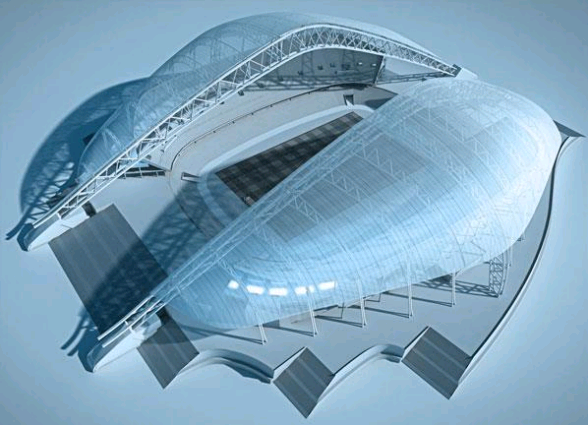 Цели работы
Получение НДС конструкций покрытия
Поиск вариантов конструктивных решений
Сравнение материалоемкости полученных вариантов
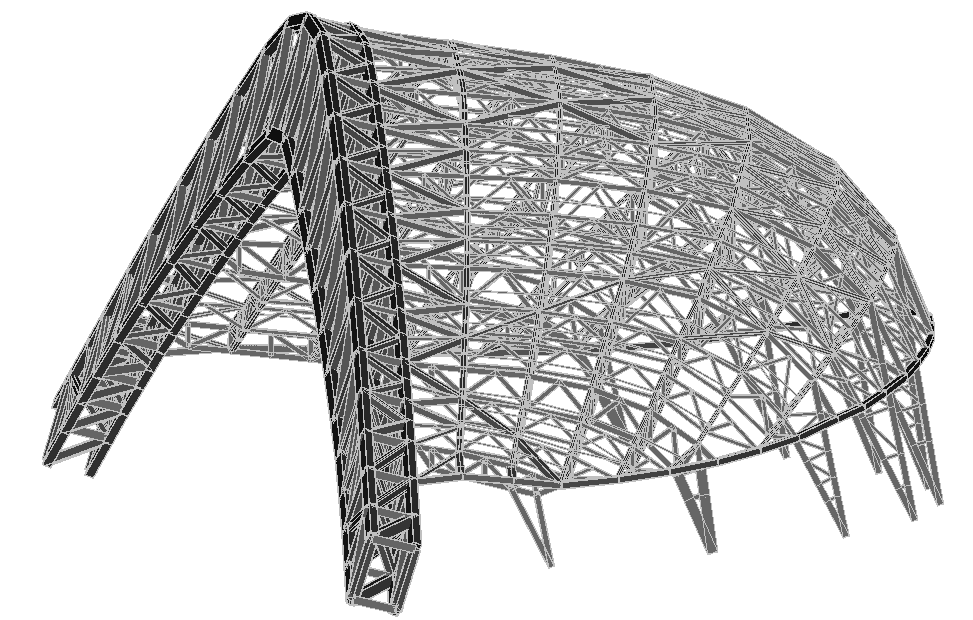 Создание расчетной схемы
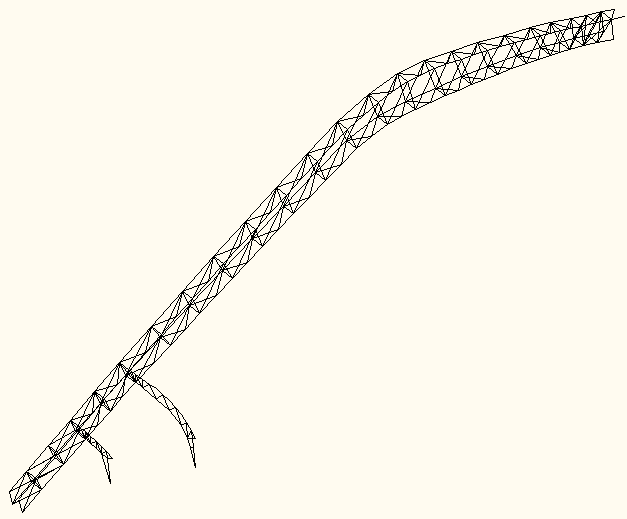 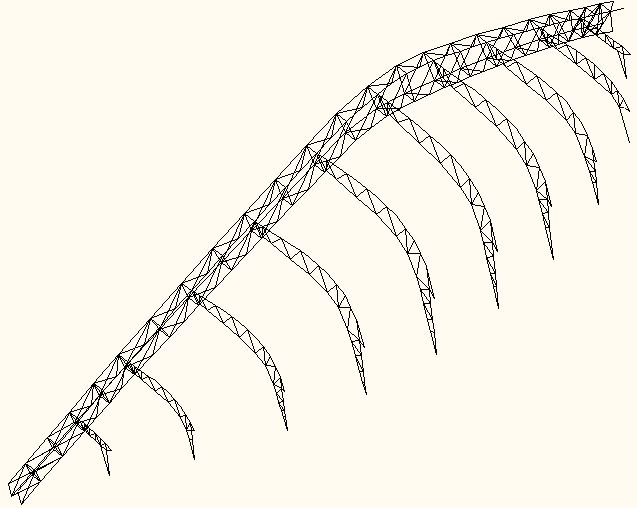 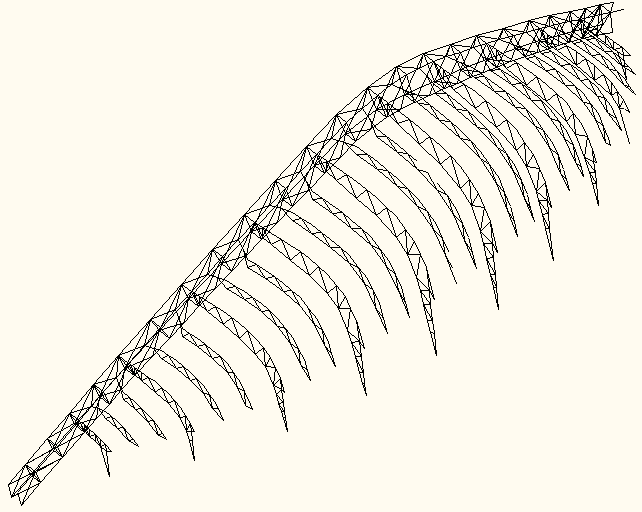 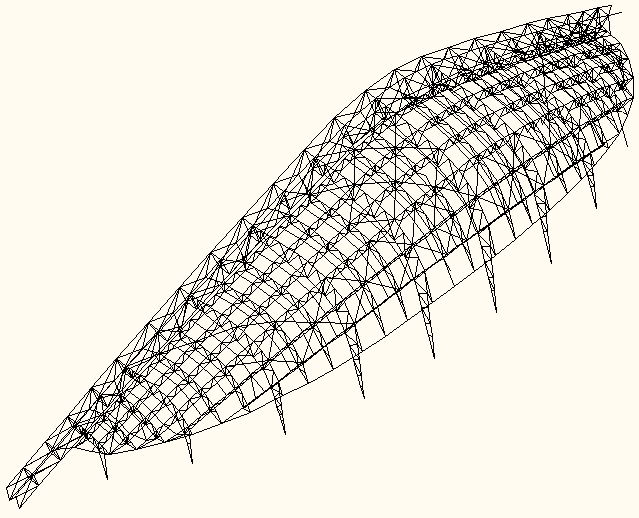 От модели главной арки был отделен нижний пояс
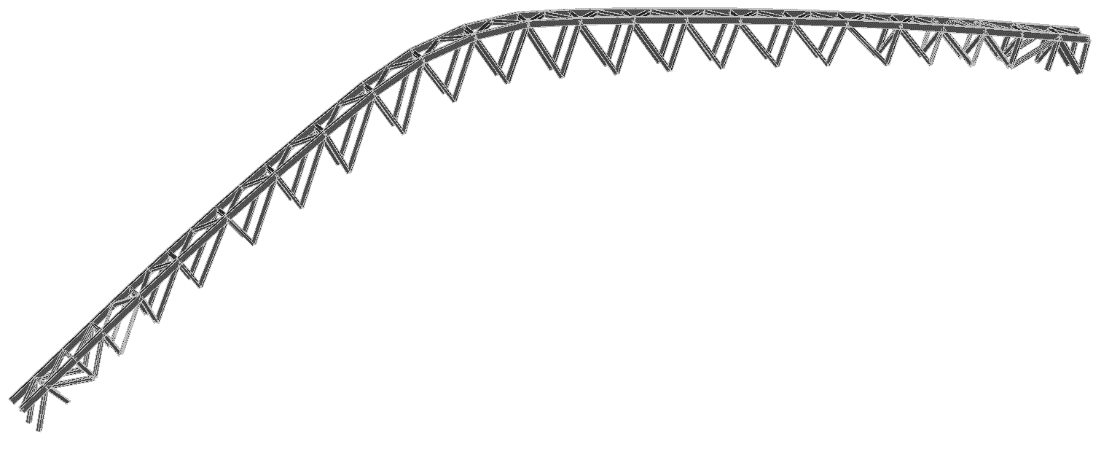 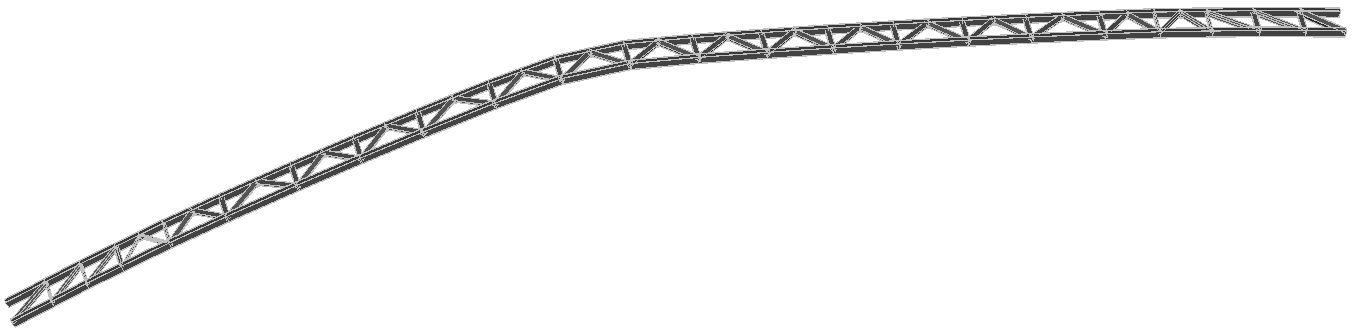 Полученные модели
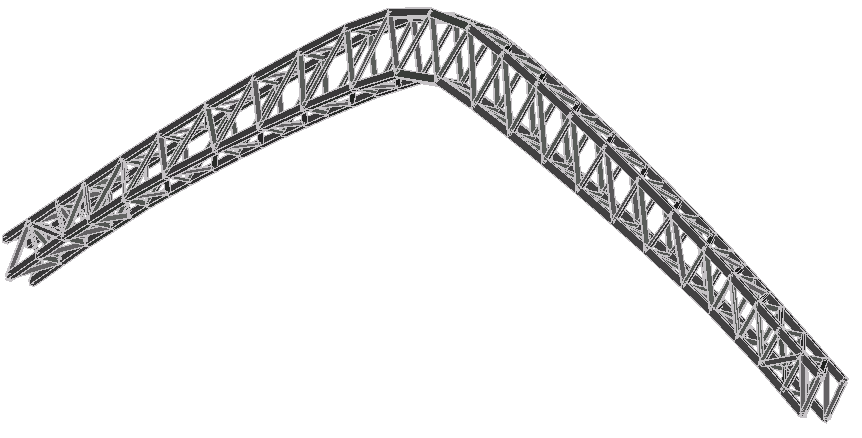 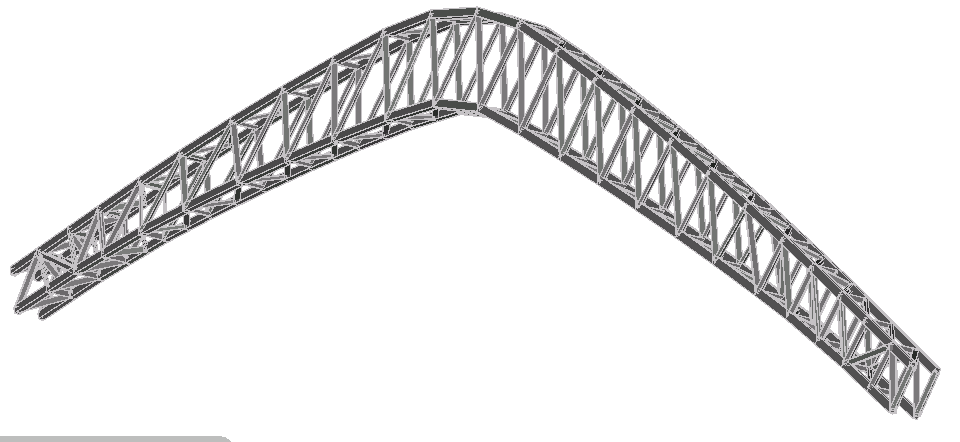 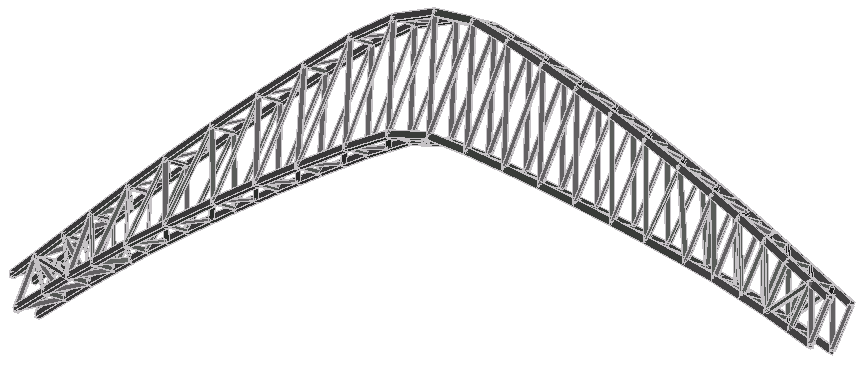 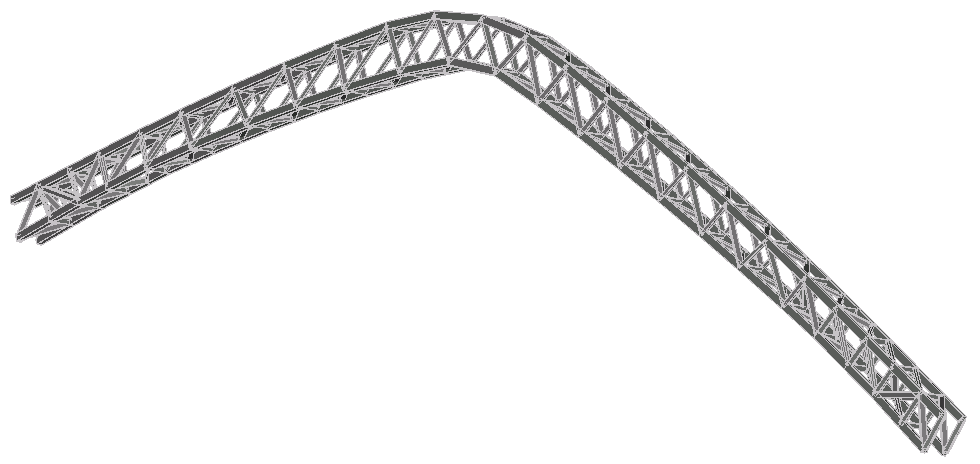 Условная металлоемкость
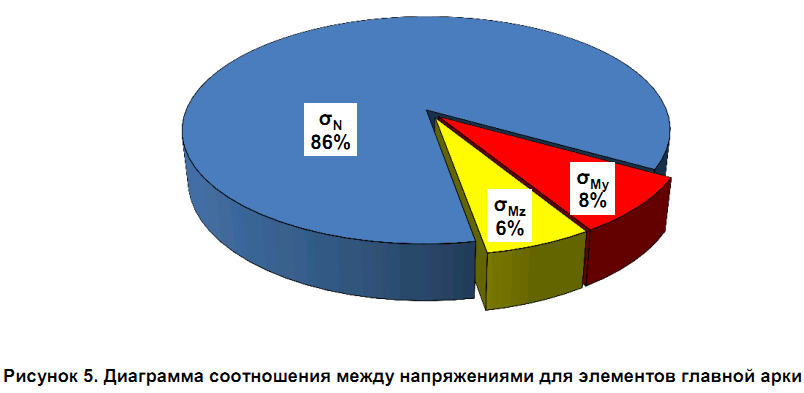 Алгоритм анализа полученных схем
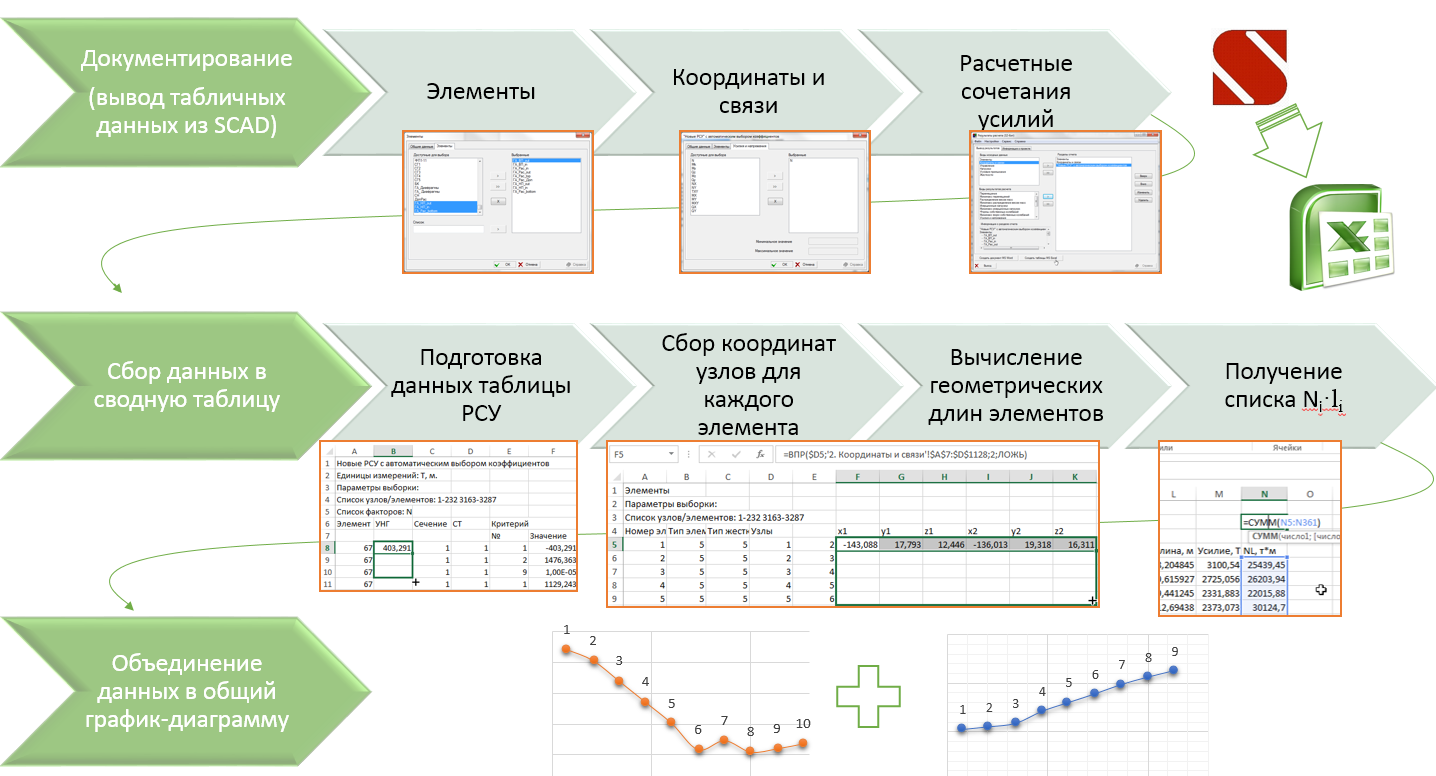 Результаты
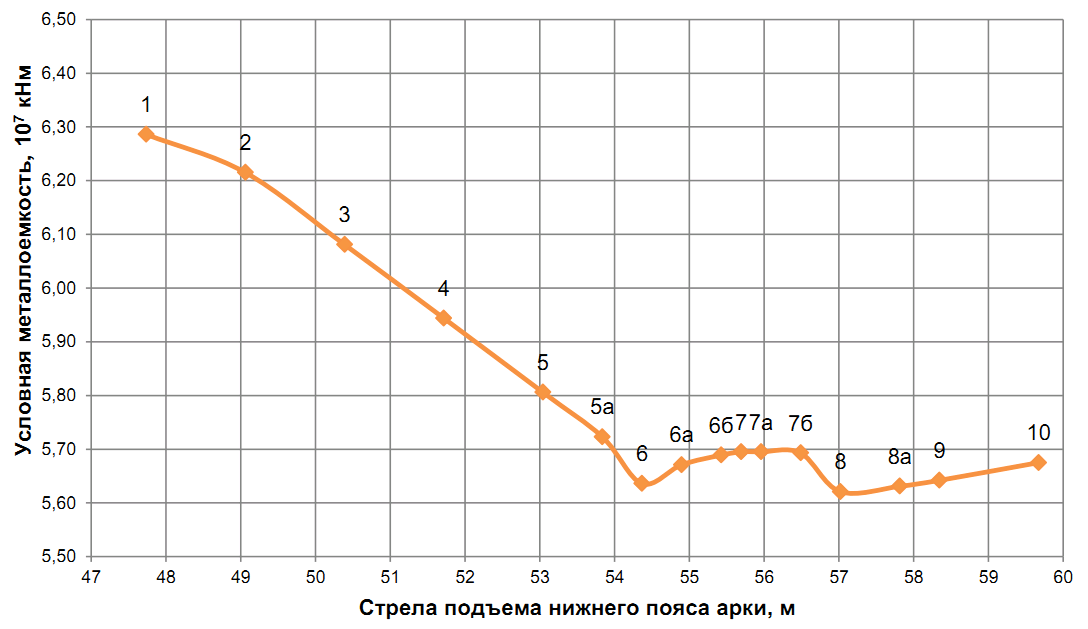 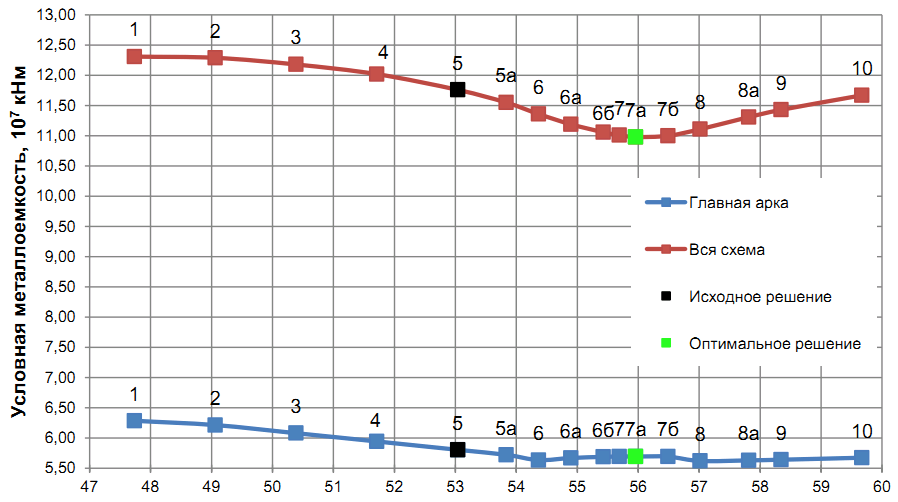 Спасибо за внимание!
Пожалуйста, не стесняйтесь задавать Ваши вопросы.